Video player accessibilityhttp://a11yoz.com/faf16-video
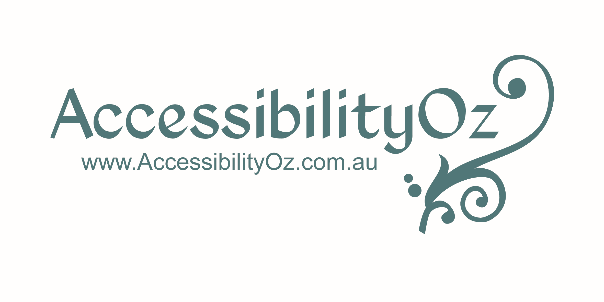 Dyslexia
Moderate vision impairment
Severe vision impairment
Epilepsy
Migraines
Physical impairment
Fibromyalgia
Multiple Sclerosis
Crohns Disease
PTSD
Aspergers
It’s not just about vision impairments
Our Services
Audits
Mobile testing
Building web sites
CMS testing
Accessible design
Video accessibility
User testing
OS / browser testing
Consultation
Accessible documents
Our Products
OzPlayer
OzART
OzWiki
More information:
www.accessibilityoz.com
About video
Video makes up approx 65% of all search results
Completion of a video with captions doubles compared to without captions
Videos with transcripts earned 16% more revenue than videos without transcripts
80% of people that use captions are not Deaf or Hard Of Hearing
Common accessibility issues for video
Inadequate keyboard access
Insufficient control and operation
Incorrect implementation
Inaccessible content
Inability to gain a full and complete understanding of all information contained in the video
So how do you create an accessible video experience?
Accessible video
Accessible content in the video
Accessible video player
Never auto-play
No flashing content
Accessible transcript
Accessible captions
Accessible audio descriptions
Video player testing
Video players tested
YouTube site
YouTube embedded
Vimeo site
Vimeo embedded
AFB
Able Player
Kaltura
Brightcove
RAMP
PANAPTO
Video.js
JWPlayer
eStandards
OzPlayer
About the testing
Windows 8.1 (64 bit):
Firefox: 42.0; 
Internet Explorer 11; 
Google Chrome 46.0.2. 
Screen readers:
JAWS 16; 
NVDA 2015.3; 
Window-Eyes 9.2.1.0;
Mobile:
Samsung Galaxy Phone, Android 6.0, Chrome: 46.0.2490.76; 
Samsung Galaxy Phone, Android 6.0, Firefox: 42.0
Accessibility testing
Audio is not played automatically unless the user is made aware this is happening or a pause or stop button is provided
Video is keyboard operable (no keyboard trap)
Video is keyboard accessible
Video captions are correct
Video volume can be changed independent on the system volume
Link to the video is clear
Accessibility testing
Video has a transcript
Link to the video transcript is clear
Video transcript is accessible
Video transcript or link to the transcript is provided at the video
Video is available and works well with Flash disabled
Video has audio description
Screen reader testing
Player's controls are labelled
Player's controls are easy to locate
Button status (on or off) is not accessible or read incorrectly by screen readers
Next or Previous are easy to find
Volume level is announced while changing
Current time of currently played movie is accessible for screen reader
Screen reader testing
Fast forwarding or rewinding is operable
The title of currently played movie is easy to check
Caption or subtitles can be read by a screen reader
Transcript's text is easy to find
Video player testing results
The worst of the worst
The worst of the worst: under 50% accessible
16% accessible:
JWPlayer
23% accessible:
RAMP
30% to 40% accessible:
Vimeo (33%)
Kaltura (33%)
Vimeo embed (35%)
40% to 50% accessible:
PANAPTO (42%)
YouTube embed (43%)
The worst of the worst: under 50% accessible
16% accessible:
JWPlayer
23% accessible:
RAMP
30% to 40% accessible:
Vimeo (33%)
Kaltura (33%)
Vimeo embed (35%)
40% to 50% accessible:
PANAPTO (42%)
YouTube embed (43%)
The average: between 50% and 70% accessible
50% to 60% accessible:
Video.js (57%
AFB (58%)
60% to 70% accessible:
Brightcove (65%)
YouTube embed (68%)
Above average: between 70% and 80% accessible
76% accessible:
eStandards
The best: 81%
81% accessible:
AblePlayer
86% accessible:
OzPlayer
The best: 81%
81% accessible:
AblePlayer
86% accessible:
OzPlayer
It’s still not good enough
“To enjoy online materials you need to have three browsers, three screen readers and a smartphone with accessibility features, and extreme patience, and still satisfaction is not guaranteed.”
Just some of the YouTube embedded errors
WindowEyes, IE reads controls as “button” or “Submit, inactive”
NVDA, Chrome reads both the volume and progress bar as “Slider” only
Could only play the video – no access to any other controls with Android, Talkback
Just some of the Brightcove errors
Colour contrast is not sufficient (and differs between mouse and keyboard focus)
Video controls do not have a highly visible KFI
JAWS, IE and FF controls are not read properly
Full Screen button is unlabelled and inaccessible to all screen readers
Progress and volume bars are not operable on Android, Talkback
PayPal errors
Seek bar is not keyboard accessible, but does have buttons that skips (but not in small periods)
CC button has color contrast issue
Seek bar uses color to show position
No button to stop the video on Android, Talkback
Volume button not accessible on Android, Talkback
Kaltura errors
Has buttons that can only be selected through KFI
JAWS, NVDA, WindowEyes on Firefox, IE and Chrome, labels are read out incorrectly
Android, Talkback could not find volume controls, unable to use progress bar
Much difficulty reading aloud captions
Video.js
Video controls do not have a highly visible KFI
Video KFO is not in the correct reading sequence
Going full screen at first seems ok, but when you tab to the end of the buttons, it then continues on behind the full screen and onto the page.
Video controls could not be used on Android, Talkback
OzPlayer errors
NVDA doesn’t read expanded shortcuts
Has KFI but the transcript visibility is very poor
Could not access audio descriptions on Android, Talkback
Labels for captions and audio descriptions difficult to understand on FireFox, IE and Chrome (JAWS, NVDA, WindowEyes)
What’s next?
Testing on Mac 
Any players missed?
We are happy to share our results
inquiries@accessibilityoz.com
Questions?
http://a11yoz.com/faf16-video